Comunicação de Risco à Segurança de Barragem
William Empson, PE, PMP 
Gerente Sênior do Programa de Riscos à Segurança de Diques
U.S. Army Corps of Engineers
Risk Management Center    
William.B.Empson@usace.army.mil

Dam Safety Workshop
Brasília, Brazil
20-24 May 2013
As Barragens são Especiais quanto à Comunicação de Riscos
Barragens são estruturas icônicas.

Alteram a vida das pessoas.

Gerações de famílias relembram episódios bons e ruins associados às barragens.
2
Comunicação de Risco à Segurança de Barragem
ER 1110-2-1156, Capítulo 10
Dispõe sobre orientações relativas à integração de comunicação de riscos:

 atividades rotineiras e não rotineiras de programas de segurança de barragens

 direcionadas aos públicos interno e externo
3
O que é Comunicação de Riscos?
Um intercâmbio de informações e opiniões de mão dupla sobre riscos, com o público externo e stakeholders, levando a um melhor entendimento dos fatores e à tomada de decisões  compartilhadas, com a participação de todos os interessados.

Quando trabalhando com os stakeholders, ouvir é tão importante quanto falar.
4
Comunicação de Riscos é uma Ciência
5
Por que Comunicar Riscos?
ER 1156 requer um IRRMP para projetos DSAC I, II e III
O plano de comunicação é uma exigência do IRRMP
6
Mas realmente, por que?
É a coisa certa a se fazer
Influenciar a mensagem, tomar a frente do problema
Fortalecer a credibilidade da agência, a confiança e  o respeito
Resposta municipal, estadual e federal a emergências
Melhorar a coordenação
Definir papeis/competências
Reduzir riscos (trata-se de uma IRRM)
Participação e engajamento do público e stakeholders
Empoderamento para tomada de ações responsáveis/informadas
Informar decisões de gestão do COE
Construir relacionamentos
7
Metas da Comunicação de Riscos
Prevenir/minimizar danos, mortes e perdas econômicas.
Construir entendimentos/ apoio ao plano de resposta.
Auxiliar na execução do plano de resposta.
Evitar o desvio e desperdício de recursos.
Manter bem informados os tomadores de decisão.
Ouvir e aprender.
Combater ou corrigir boatos.
Coibir comportamentos negativos e estimular respostas construtivas aos riscos ou crises.
Empoderar o público e stakeholders para a tomada de decisões e de responsabilidades compartilhadas (Howard Hanson Boeing).
8
Diferentes Situações de Comunicação de Riscos
Alta
Indignação
(medo, ira)
Baixa
Alta
Ameaça (perigo)
Fonte: Charles Yoe, PhD 
Professor of Economics Notre Dame of Maryland
Risk Communicator Training
9
[Speaker Notes: Não há solução simples
Não há livro de recitas, um tamanho que cabe para todos.
Faça sob medida para atender a situação]
Equipe de Comunicação de Riscos
Requer abordagens multidisciplinares em todas as ações da equipe de segurança da barragem

Oficial de Comunicação Social – para liderar, sincronizar e executar.

Identificar porta voz, papel e competências
Desenvolver mensagem/pauta
Orquestrar, monitorar e gerenciar contatos			
 Pessoal EM
Empreiteiros
Atores interessados
Assessoria Jurídica
Outros
Engenheiros/SMEs
Equipe de construção
 Pessoal de operações
GP
10
Credibilidade
Cidadãos locais respeitados, informados e neutros.
Socorristas/Profissionais de saúde/segurança.
Professores e educadores.
Mídia.
Grupos ambientalistas.
Indústria.
Governo Federal
Consultores.
11
Entender e Comunicar Mudanças
Projeto “não é mais seguro” vs. “está precisando de remediação”
“Mitigação de risco de inundação”, e não “controle de cheia” – impossível garantir risco zero
Graus de risco, DSAC I-V
Tolerável ≠ aceitável, 
Utilizar descrições DSAC para orientação; no entanto, não se deve reinterpretar ou redefinir a classificação do  projeto (ver Apêndice F do ER)  
Riso = Pf  x Consequências
12
Linguagem DSAC I!
13
Encontros com o Público/Stakeholders, Contatos com a Mídia
Preparação e Planejamento – Algumas indicações práticas, regras, dicas e lições aprendidas a partir de Wolf Creek e Center Hill
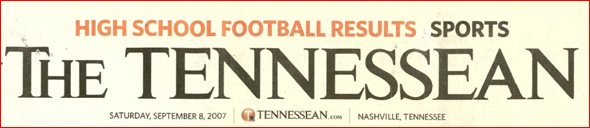 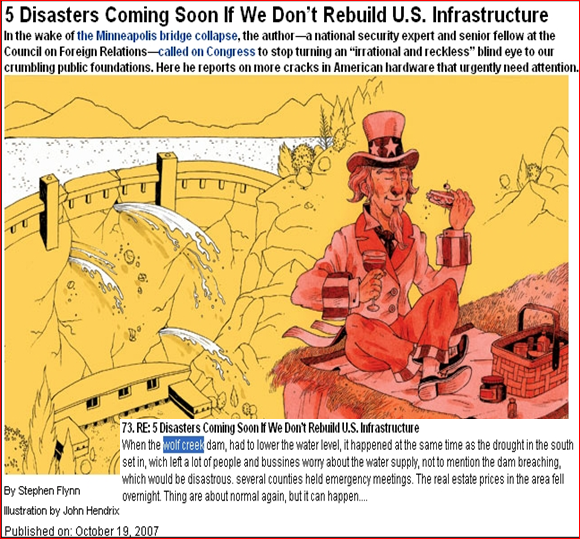 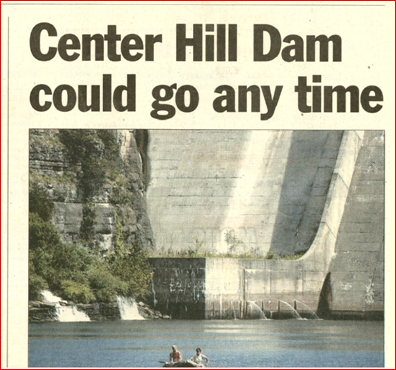 14
+Regras, dicas e lições aprendidas de Tuttle Creek e Weldon Spring
Relacionamentos foram o fator crítico.
15
Lições sobre Riscos de Comunicação
Aborde as Incertezas
Simplifique
Benefícios e Riscos
Contexto: Evite de Palavras Binárias
Focalize as Opções
Procedência/Natureza dos Riscos é Importante
Públicos Alvo
Socorristas devem ser os primeiros a saber.
Todas as instâncias políticas. 
Obras prestadoras de serviços públicos.
Cuidadores de idosos, escolas, creches, unidades de cuidados especiais.
Público em Geral.
Moradores, Empresas e Grupos de aposentados.
Preparação e Planejamento
Capacitação em comunicação de riscos/crises/mídia. 
(existem diferenças; mídia, reuniões, atores interessados)
Determinar o canal de comunicação.
Desenvolver plano de comunicação específico ao evento.
Mensagens Chave – o Bom, o Mau e o Feio.
Identificar porta voz(es).
Focalizar a mensagem – consistente, bem informada, coesa, divulgada por cada porta voz.
Conheça o público alvo – customizar a mensagem.
18
Reuniões com Mídia/Público/Atores Interessados
Estrutura de Resposta
Expressar empatia e preocupação.
Chegar a uma conclusão.
Prestar informações corroborativas.
Repetir a conclusão.
Descrever ações futuras.
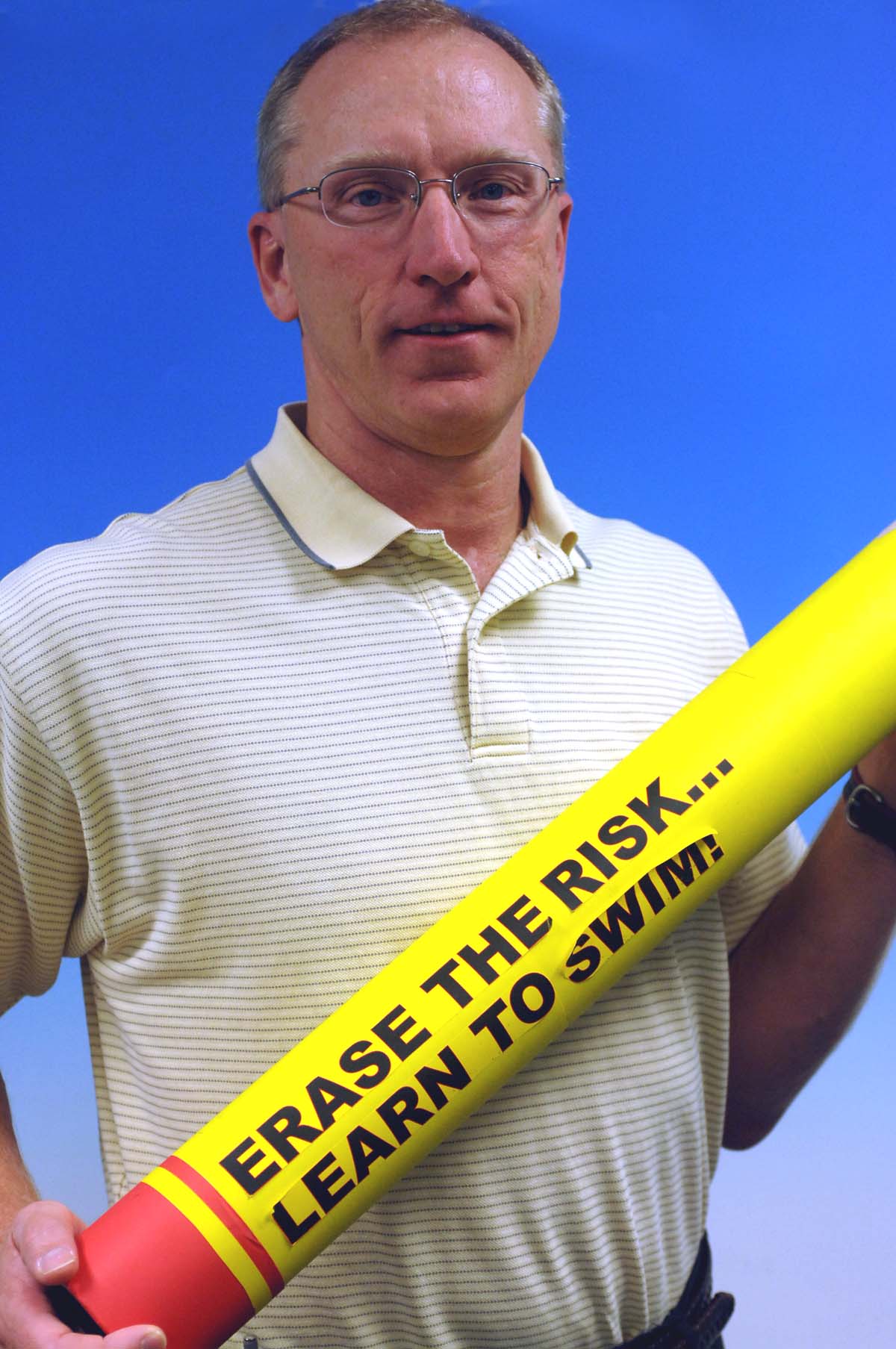 19
Reuniões com Mídia/Público/Atores Interessados
Pratique, pratique, pratique, critique, refine, pratique 
Anote todas as possíveis perguntas e respostas.
Ensaie, assumindo diferentes papéis.
Perguntas difíceis.
Estão matando a minha Vovozinha!
Grupos Focais.
Verbal e não verbal.
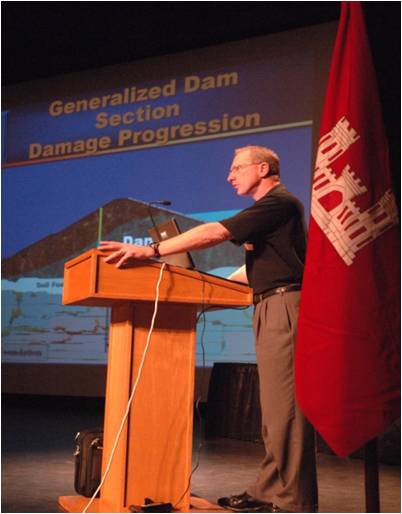 20
Comunicação Não Verbal
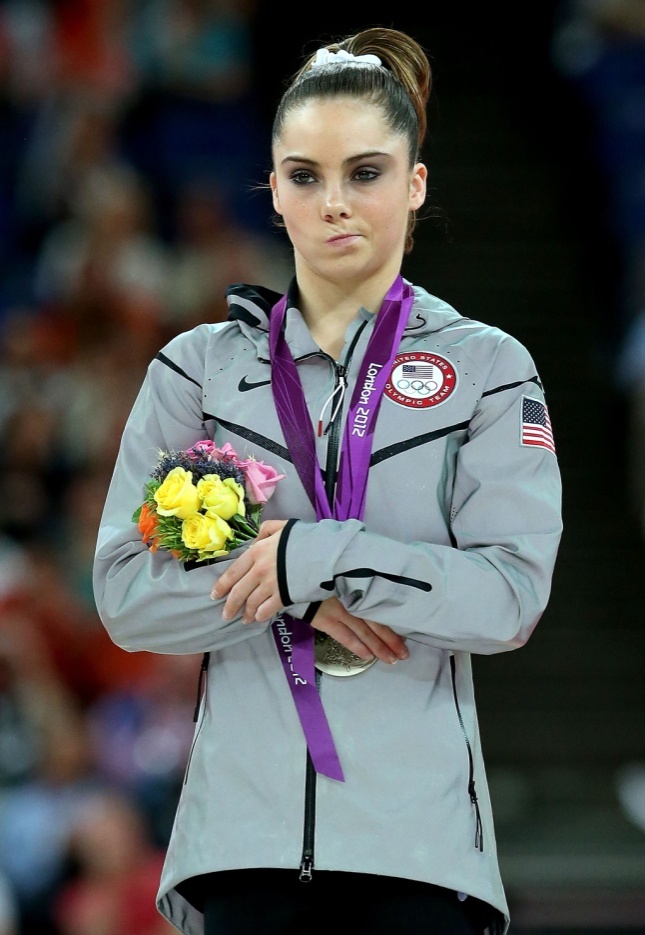 50-75% do conteúdo.
Atentamente observada.
Supera a comunicação verbal.
Curva de Splenetic
# das pessoas
Contra
Público alvo indeciso
A favor
Não tente conquistar amizades.
Seja aberto, honesto, sincero, autêntico.
Nem otimista nem pessimista - seja realista.
Não reaja de forma pessoal a ataques.
 A expressão de ressentimentos deve ser esperada, e não combatida.
Não responda a  perguntas que não forem feitas.
Apoio
22
Simplificação
Simplificar linguagem.

Simplificar gráficos.

Simplificar conteúdos.
[Speaker Notes: Simplificação
Porque que é tão difícil Simplificar? É difícil para o pssoal técnico que aprendem a complexidade. Muitos pensam que simples e interessante significa impreciso. Aprendemos na escola  que temos que ser mais complexos para consequir notas melhores. Muitas vezes desprezamos o simples. Sabemos o que estamos fazendo;  esta é a minha especialidade; porquê que tenho de esplicar para essas pessoas; elas não são especialistas. Ficamos irritados ao explicar aspectos da nossa área de especialização para as pessoas de fora. Então nos tornamos passivo/agresivos. Fazemos com que elas se sentem tolas por querer saber destas coisas.]
Simplificar linguagem
Elimine palavras que constem apenas para impressionar. 
Suprima palavras complexas, jargões, siglas
Use frases curtas e simples
Evite palavras com significado técnico diferente do significado comum
Evite:
Negativas: Não, não pode, não faça, nunca, jamais, “não estou mentindo” 
Recuos: “Porquê vocês não acreditam?”
Especulações
Garantias
Humor
Opiniões pessoais
Simplificar Gráficos
Não subestime o poder de um PowerPoint bem elaborado – dedique o tempo necessário.
Não utilize croquis técnicos reciclados.
Simplifique até o ponto de usar uma “charge” para ilustrar uma questão.
Utilize cores para expressar significados. 
Considere o daltonismo.
Utilize animações para simplificar informações complexas.
[Speaker Notes: Avoid too much data—do not make it too small, do not offer too much information
Make it readable e make it understandable too, 
Ask the question you want people to focus on e answer it with data if possible—ask e answer one question in ways people can understand
Scare people first then reassure them
 
Simplificaring Gráficos:
Limit yourself to one point per graphic
Put the conclusion right on the slide—if it won’t fit the slide or the conclusion are too complex
Use step through Gráficos to Simplificar complex information-animate the reasoning
Focus on bar graphs e pie charts when you can—this is RC simplicity, they are more intuitively understandable—don’t use plots you have to explain. There is no point giving people data you know in advance they’re not going to be able to understand. They’ll just resent it!
Stand in front of the graphic rather than behind it so you can look at it with your audience.  A big advantage of graphic material is you get to join people e look at the data with them
Use color to convey meaning but remember some people are color blind]
Linha de Injeção de Calda - Seção12
Confuso, detalhado, complexo demais – Levará tempo demais para explicar
Cratera de afundamento #1
u/s 30 ft
T0345r
u/s 6 ft
1705 cu ft
100 cu ft
EL 513
Contato
Leipers /
Catheys
EL 500
Fundo da Cortina de Injeção
Vista à Montante
NRI
[Speaker Notes: Engineering produced interpretative geological drawings along the grout lines
This shows the connection of the crest grout line with the concrete monolith
Shown is limestone solutioning along the line]
Corte Transversal Típico de Barragem
El. 773
El. 680 restrito
Reservatório
Maciço
Trincheira de Vedação
Topo da Rocha El. 570 ±
Base de Terra Compactada
Base Calcária
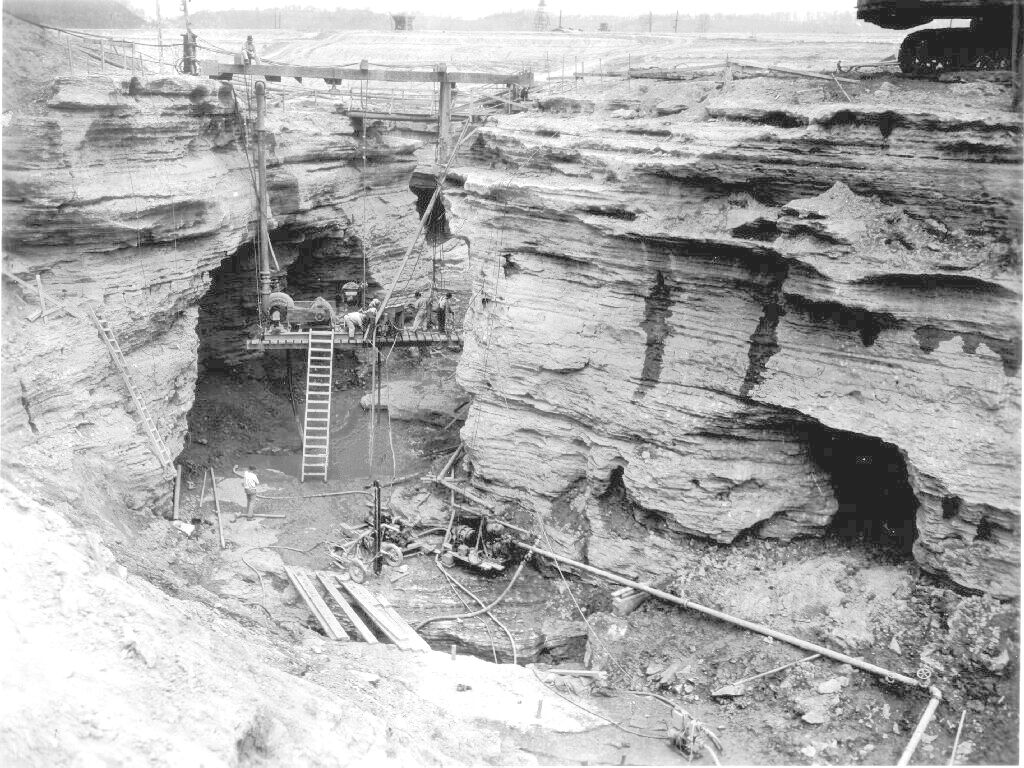 Foundation Treatment
Caverna
Trincheira de Vedação
Cavernas
[Speaker Notes: Same view as previous slide only further away.  Note size of twin Cavernas in relation to workers.
Note other Cavernas e small solution features
Seepage along bedding planes.
Footbridge at top
Tie in to monolith will be near top of picture]
Modo Conceitual de Falha
Plataforma de Trabalho Elev. 750
El. 773
El. 680 restrito
Reservatório
Maciço
Topo da Rocha El. 570 ±
Base de Terra Compactada
Base Calcária
Cheia do Rio Cumberland em Celina – Milha 381 do Rio
571
Ponte Rod. 52
562
750 Nível do Reservatório
717 Nível do Reservatório
552
Nível da Cheia de ’75
680 Nível do Reservatório
Tempo de Aumento ~ 9 horas
Elev. do Rio
Tempo (dias)
Taxa de Aumento: 1.5 – 2 ft/h
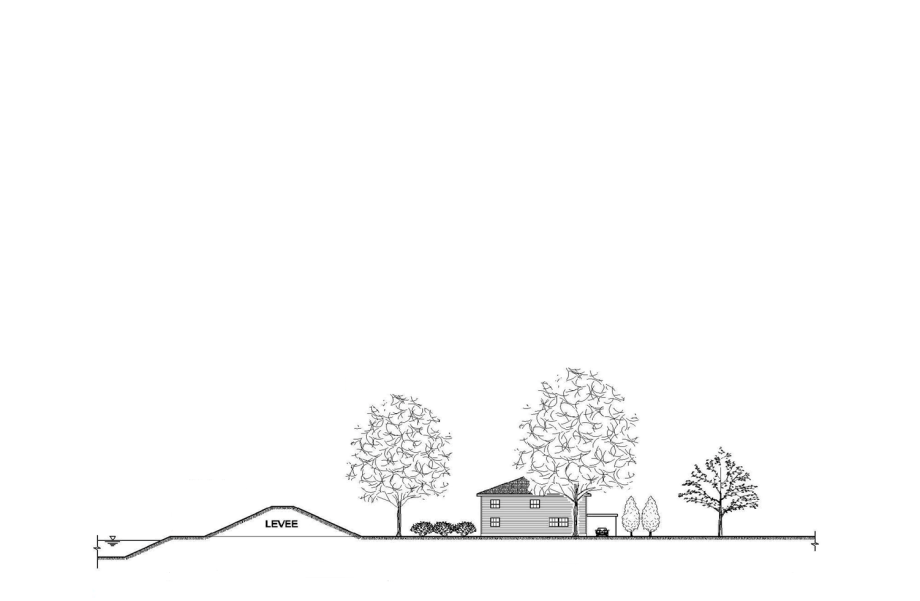 Sistema de Diques: 
A preocupação fundamental é com a perda de vidas.  
Perdas econômicas e ambientais também são importantes.
Qual a Probabilidade da Ocorrência da Ameaça (cheia, terremoto)?
Como será o desempenho da Infraestrutura durante essa Ameaça?
Quais serão as Consequências do Mau Desempenho?
Matriz de Risco do USACE
31
Medidor de Riscos #1
Risco de Desempenho
Risco de Consequências
Designação LSAC
Baixo Risco
32
Conceitos Gerais
30 segundos para estabelecer confiança e credibilidade.
Pontos principais - focalize na mensagem.
O que você quer que saibam
O que querem saber 
O Que pode gerar mal-entendido, caso não seja explicado corretamente
Evite pormenores técnicos.
Quando terminar, pare de falar.
[Speaker Notes: Stick to your Pontos principais-you either want people to know or they really want to know it (the best reason) or there will be a misunderstanding down the road are the 3 reasons for explaining something.  If it does not meet one of these 3 delete it.  Something true or interesting or something we worked really hard to find out is not a good enough reason to include something.
Provide three different levels of complexity, organized like an onion—in technical writing we use executive summary, the report e the appendices. Do same thing with public-in writing.  If you leave info out people feel a confiança problem but if you give them too much info they resent that
Include only details that are needed to explain your Pontos principais or to avoid losing credibilidade later—this is test for including a detail. 1 Can they understand the main point without this detail? 2. If they heard the detail later from someone else would it seem to contradict what you told them?  If so include it. Imagine a bad effect that may not be statistically significant, if you leave it out now e someone says it later you may have to discuss it. If you do not misconfiançaful people will find it in the Apêndice e say right here in your own report it says…. e so even the detail may not be serious but leaving it out is serious
Don’t skimp on history, politics or context, do not leave out information the audience already knows—don’t skimp on non-technical details.  People may remember the screw-up or the lawsuit in the past so do not slide over that. If you do the technical report looses credibilidade.  Tell people what they already know in linguagem they understand. Let them know you share the history.
Tell stories or at least use concrete linguagem.  Stories are better than raw data. Show pictures of you on the job doing the work—here I am in Prince Williams sound diving into the water to see how many fish died.  Stories that demo a specific point are best, a story that doesn’t is better than no story.
Personalize-if you dare, be a person. We are trained to be impersonal e we need to overcome that with an audience.  Give a little background, would you drink the water—I would drink the water but my wife would be drinking water quality. It Empoderars audience to have any position they want to have. Allow your emotions to show, but do not show anger with the public.  A useful feeling to express is hurt. Show you are a human e people can be more respectful e understanding. If you act impersonally you cannot blame people for treating you as if you are not.
Check for understanding—watch for glazed or wandering eyes, watch for writing everything down (maybe I’ll figure it out later). If you ask if people understand they are not likely to say no, so look for the nonverbal cues.]
Comunicação
Não tenha medo de dizer: “Eu não sei, mas vou descobrir e vou voltar com a resposta para você, de tal ou tal forma”.
Personalize-se - seja uma pessoa humana.

Explique as incertezas – ex., o mapeamento da cheia.

Use comparações de risco – com cautela.

Não diga como as pessoas devem se sentir.

Não diga que você sabe como se sentem.
[Speaker Notes: Stick to your Pontos principais-you either want people to know or they really want to know it (the best reason) or there will be a misunderstanding down the road are the 3 reasons for explaining something.  If it does not meet one of these 3 delete it.  Something true or interesting or something we worked really hard to find out is not a good enough reason to include something.
Provide three different levels of complexity, organized like an onion—in technical writing we use executive summary, the report e the appendices. Do same thing with public-in writing.  If you leave info out people feel a confiança problem but if you give them too much info they resent that
Include only details that are needed to explain your Pontos principais or to avoid losing credibilidade later—this is test for including a detail. 1 Can they understand the main point without this detail? 2. If they heard the detail later from someone else would it seem to contradict what you told them?  If so include it. Imagine a bad effect that may not be statistically significant, if you leave it out now e someone says it later you may have to discuss it. If you do not misconfiançaful people will find it in the Apêndice e say right here in your own report it says…. e so even the detail may not be serious but leaving it out is serious
Don’t skimp on history, politics or context, do not leave out information the audience already knows—don’t skimp on non-technical details.  People may remember the screw-up or the lawsuit in the past so do not slide over that. If you do the technical report looses credibilidade.  Tell people what they already know in linguagem they understand. Let them know you share the history.
Tell stories or at least use concrete linguagem.  Stories are better than raw data. Show pictures of you on the job doing the work—here I am in Prince Williams sound diving into the water to see how many fish died.  Stories that demo a specific point are best, a story that doesn’t is better than no story.
Personalize-if you dare, be a person. We are trained to be impersonal e we need to overcome that with an audience.  Give a little background, would you drink the water—I would drink the water but my wife would be drinking water quality. It Empoderars audience to have any position they want to have. Allow your emotions to show, but do not show anger with the public.  A useful feeling to express is hurt. Show you are a human e people can be more respectful e understanding. If you act impersonally you cannot blame people for treating you as if you are not.
Check for understanding—watch for glazed or wandering eyes, watch for writing everything down (maybe I’ll figure it out later). If you ask if people understand they are not likely to say no, so look for the nonverbal cues.]
Compreensão e Sentimentos
Repita 3 vezes todas as mensagens importantes
40% serão esquecidos após 30 minutos; 60% até o final do dia
Ouça ativamente.
Espelhar sentimentos ajuda a avaliar o entendimento da plateia  e faz com que se sintam valorizados.
Eu estou ouvindo vocês dizer o seguinte ...…
Me parece que vocês sentem ….
No final, o que as pessoas lembram é … qual o sentimento que você provocou nelas.
[Speaker Notes: Stick to your Pontos principais-you either want people to know or they really want to know it (the best reason) or there will be a misunderstanding down the road are the 3 reasons for explaining something.  If it does not meet one of these 3 delete it.  Something true or interesting or something we worked really hard to find out is not a good enough reason to include something.
Provide three different levels of complexity, organized like an onion—in technical writing we use executive summary, the report e the appendices. Do same thing with public-in writing.  If you leave info out people feel a confiança problem but if you give them too much info they resent that
Include only details that are needed to explain your Pontos principais or to avoid losing credibilidade later—this is test for including a detail. 1 Can they understand the main point without this detail? 2. If they heard the detail later from someone else would it seem to contradict what you told them?  If so include it. Imagine a bad effect that may not be statistically significant, if you leave it out now e someone says it later you may have to discuss it. If you do not misconfiançaful people will find it in the Apêndice e say right here in your own report it says…. e so even the detail may not be serious but leaving it out is serious
Don’t skimp on history, politics or context, do not leave out information the audience already knows—don’t skimp on non-technical details.  People may remember the screw-up or the lawsuit in the past so do not slide over that. If you do the technical report looses credibilidade.  Tell people what they already know in linguagem they understand. Let them know you share the history.
Tell stories or at least use concrete linguagem.  Stories are better than raw data. Show pictures of you on the job doing the work—here I am in Prince Williams sound diving into the water to see how many fish died.  Stories that demo a specific point are best, a story that doesn’t is better than no story.
Personalize-if you dare, be a person. We are trained to be impersonal e we need to overcome that with an audience.  Give a little background, would you drink the water—I would drink the water but my wife would be drinking water quality. It Empoderars audience to have any position they want to have. Allow your emotions to show, but do not show anger with the public.  A useful feeling to express is hurt. Show you are a human e people can be more respectful e understanding. If you act impersonally you cannot blame people for treating you as if you are not.
Check for understanding—watch for glazed or wandering eyes, watch for writing everything down (maybe I’ll figure it out later). If you ask if people understand they are not likely to say no, so look for the nonverbal cues.]
Recomendações
Parede d’água vs. Taxa de subida (cm/h).
Acadêmicos testando o seu conhecimento técnico.
Evitar, se possível, o palco ou plataforma elevada.
Vista-se de forma um pouco mais formal que a média do público.
Traga para as reuniões um moderador imparcial.
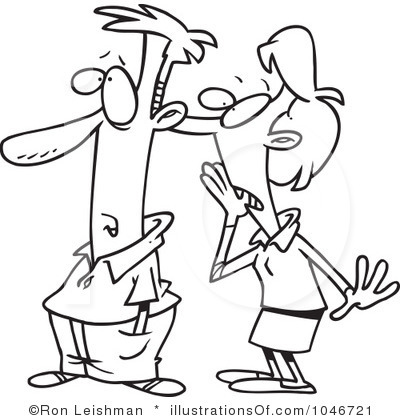 Boatos
Quando um Boato chegar 
aos seus ouvidos é porque todo mundo da cidade já ouviu.
Não o ignore.
Conversa durante o intervalo do café é uma boa oportunidade.
Aproveite o tempo para adequar sua resposta à comunidade.
Programa de Envolvimento da Comunidade
Site na Internet -  #1 Expectativa
Comunicados de Imprensa.
Noticiários Locais.
Quiosque de Informações.
Reuniões públicas– em Todas as Comunidades.
Divulgação via Rádio
Televisão regional
Noticiários Locais
Folhetos Informativos
Posters
Quiosque de Informações
13.000 Cartas via Correios
Mapas de Subzonas
Exercício Funcional para Socorristas  Locais
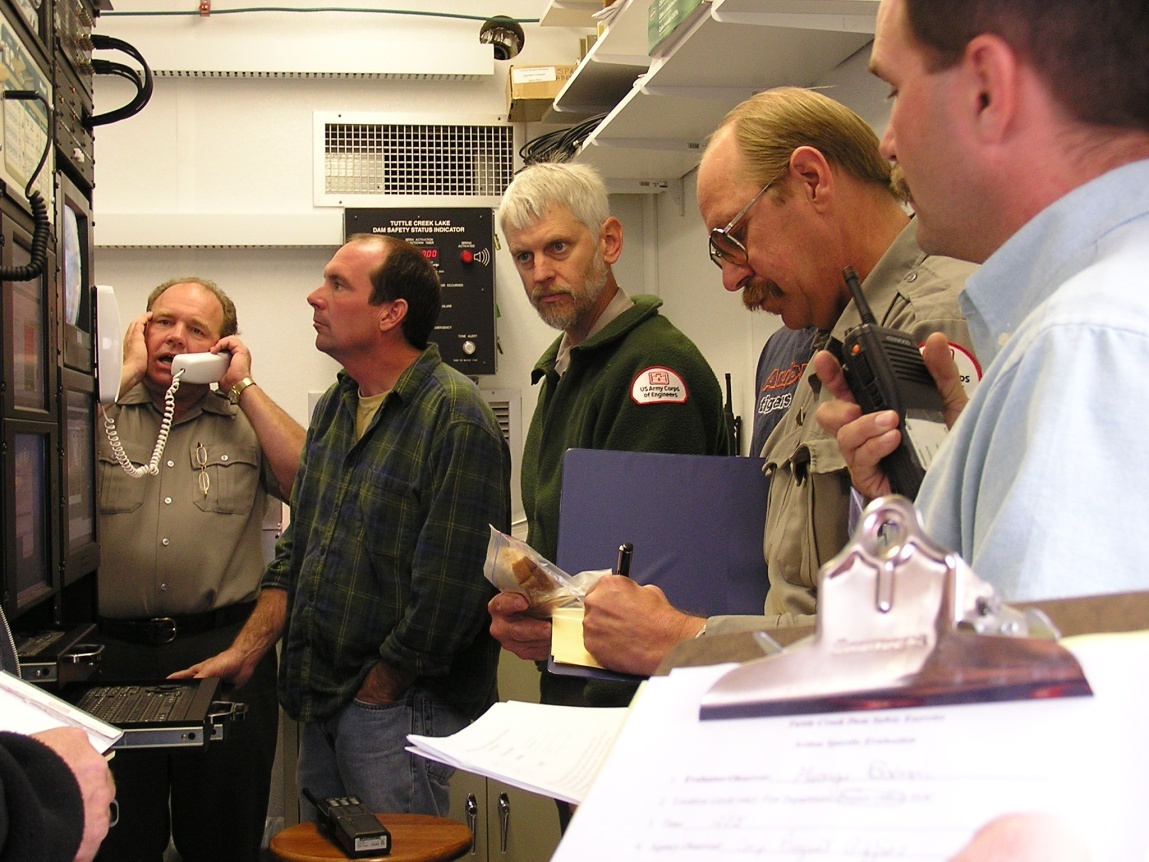 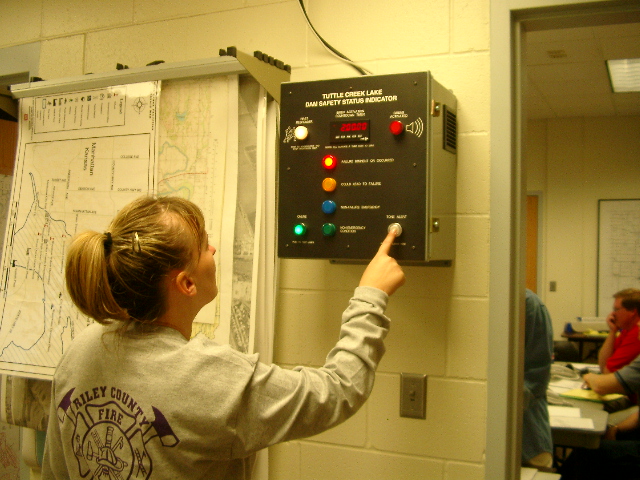 Teste de Sirene
Voz 
Alerta de Tornado
Inundação
Evacuação
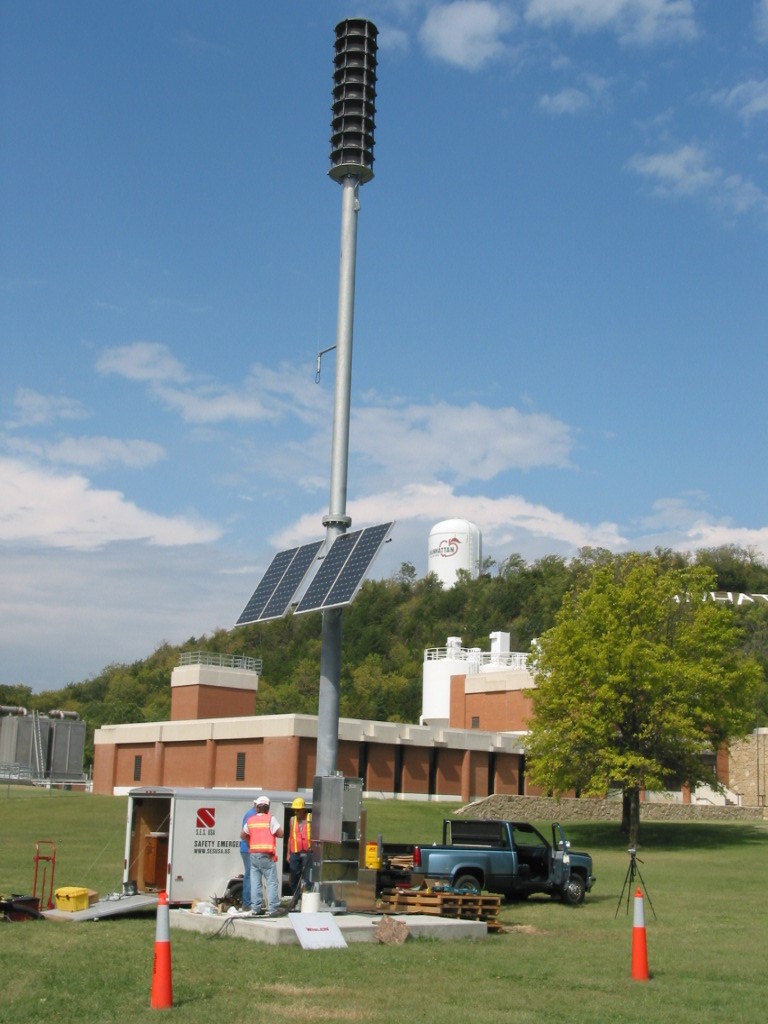 Comunicação de Riscos a FamíliasExercício de Evacuação de Escola
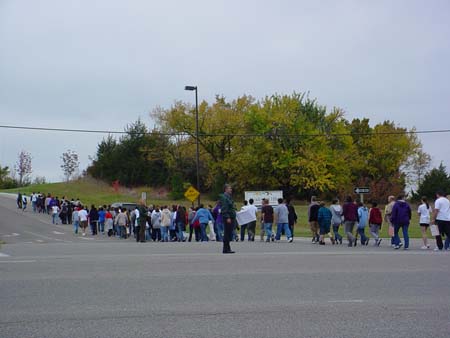 Lições AprendidasEstabelecer um Centro de Informações Conjuntas (JIC)
A mídia distrai a atenção do exercício e da resposta real em múltiplas localidades
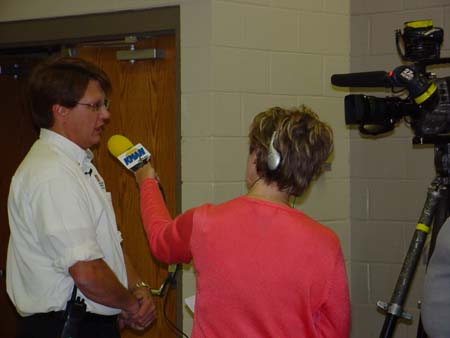 Divulgar Mapas de Inundação
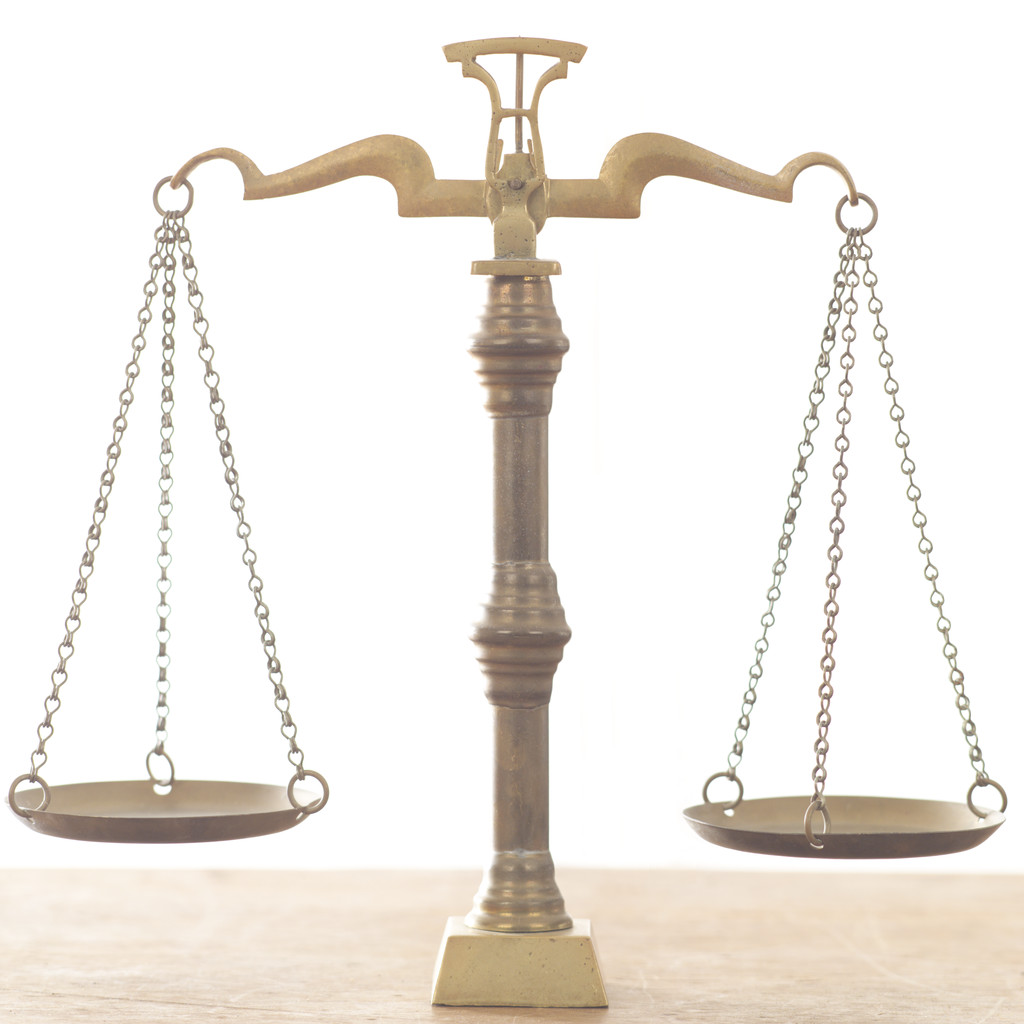 PAO foi a favor da divulgação
Segurança era contra
Assessoria Jurídica tinha fortes opiniões em ambos os sentidos
No final, não foi feita a divulgação
Referência:
Vs.
Direito do 
Público  à
 Informação
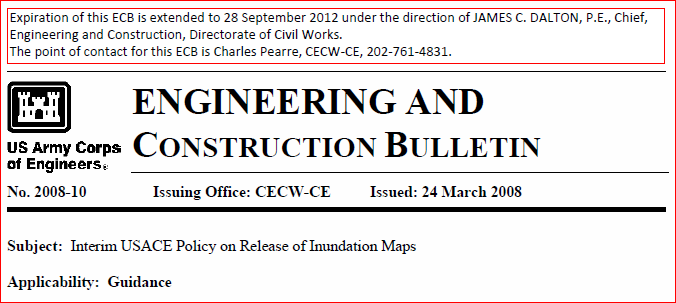 Ameaça à Segurança
Nova Política está sendo desenvolvida.
Divulgação de Mapa de Inundação
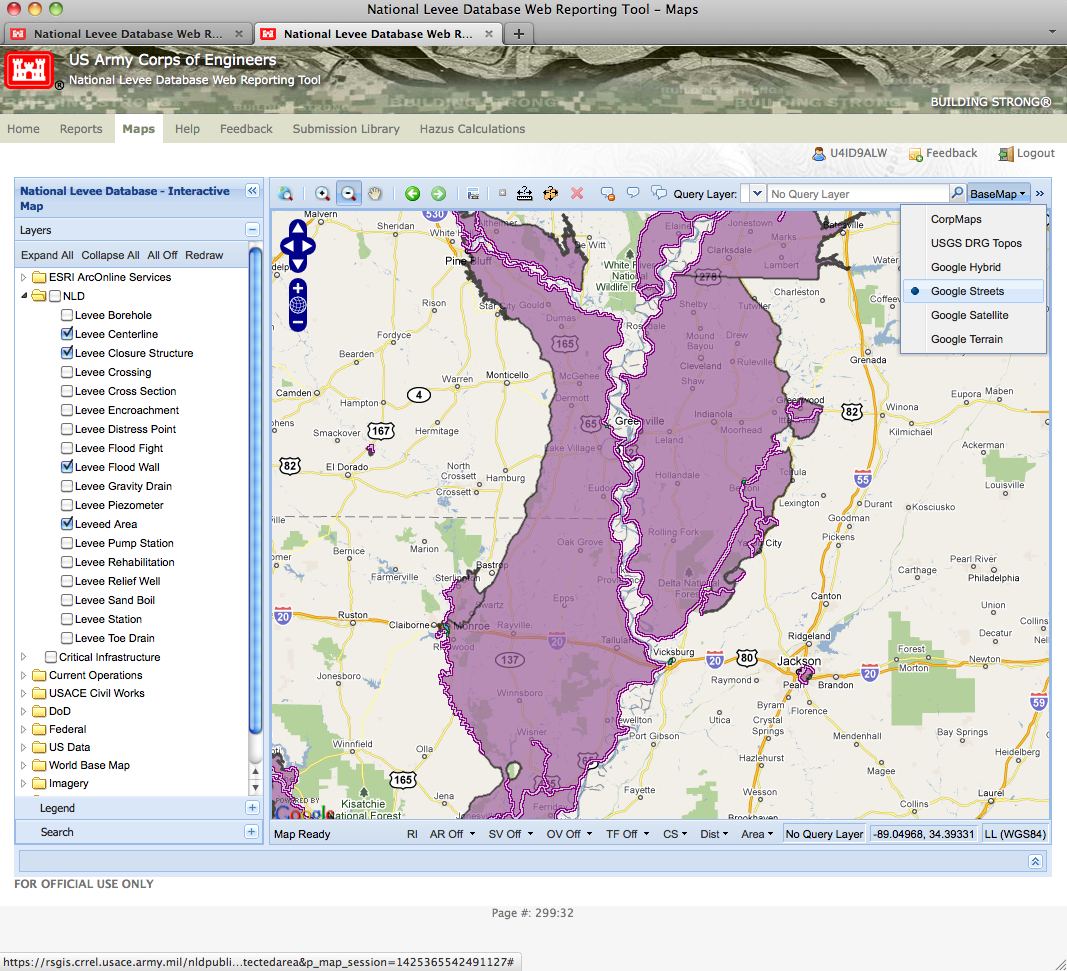 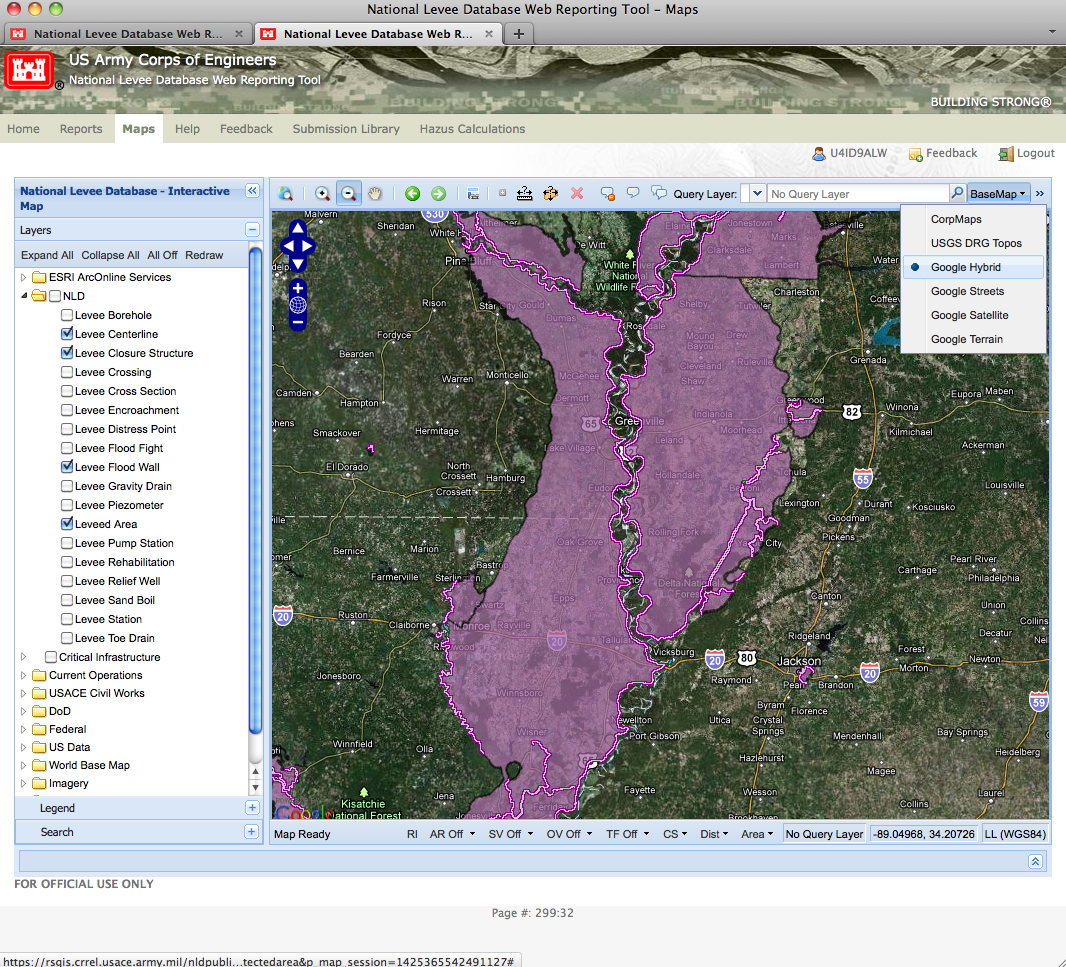 [Speaker Notes: Google Hybrid]
A Comunicação de Riscos Funciona?
Veja como as percepções mudaram em Wolf Creek?
À época (há 40 anos):
Burocracia pouco transparente 
Não eram realizadas reuniões públicas
Más notícias não eram divulgadas
Atualmente:
Disponibilidade imediata
Numerosas reuniões públicas
Respostas prontas e transparente 
Mudança revigorante
Público totalmente informado
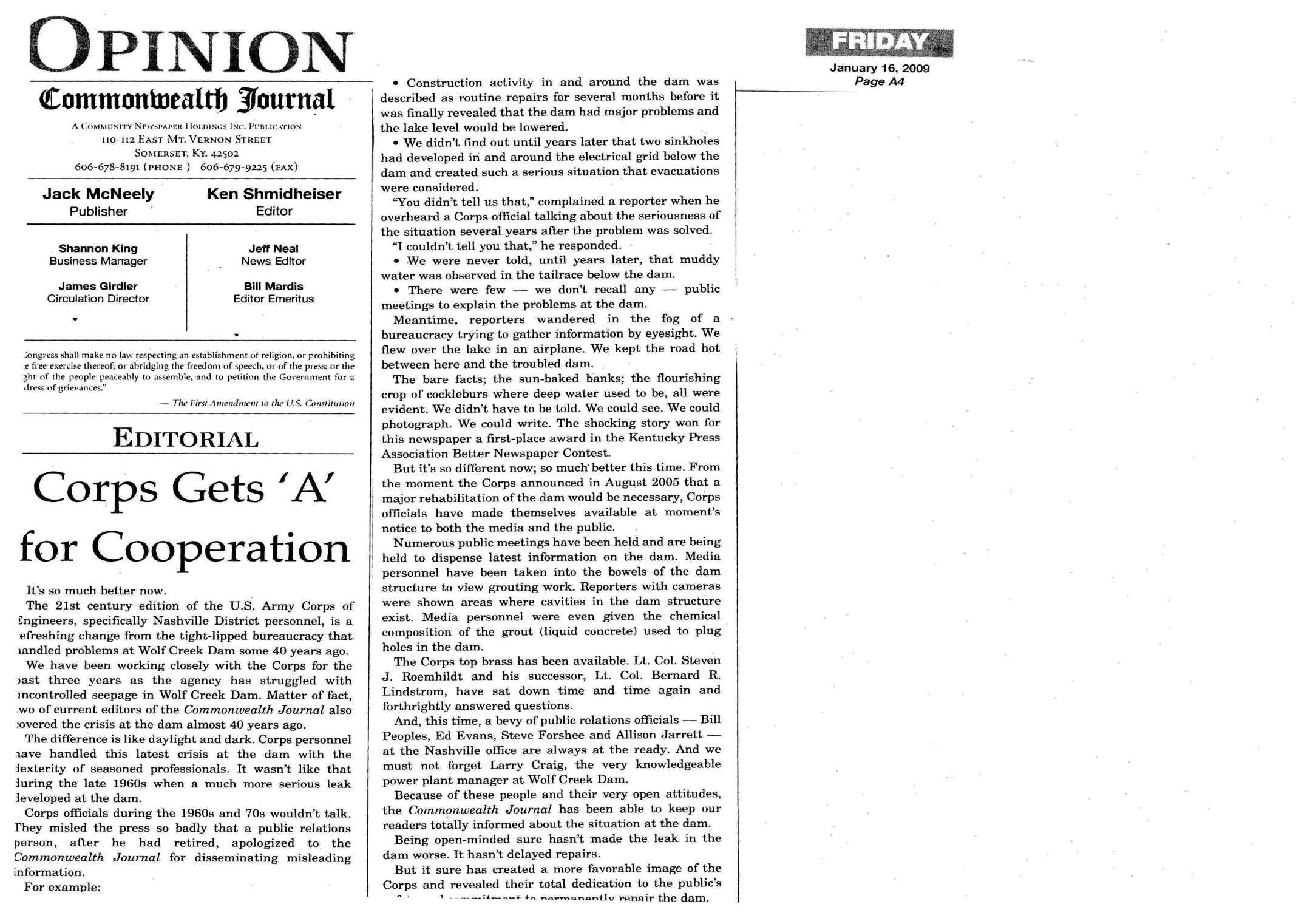 “Nos anos 1960 e 70 os oficiais da USACE não falavam.  Eles ludibriavam a imprensa, ao ponto de, após sua aposentadoria, o responsável pela comunicação social pedir desculpas ao Commonwealth Journal por ter disseminado informações enganosas”.
“… certamente, foi criada uma imagem mais favorável da Corporação  e revelada sua dedicação total à segurança pública, bem como seu compromisso com o reparo definitivo da barragem.”
[Speaker Notes: DOES IT WORK?

(Talk to slide)]
Debate
52
E, como se isso não bastasse, então ...
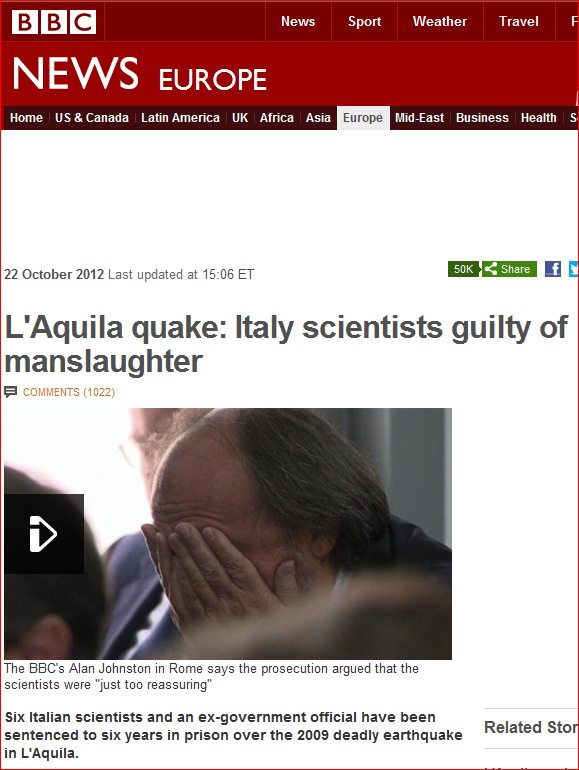 53